Highly confident ortholog gene triplets among worm, fly and human
Daifeng Wang, Roger Alexander, Gang Fang
Gerstein lab
Feb 7 2012
Inparanoid
Kellis
Fly-Human
3237 pairs
Fly-Human
3437 pairs
Worm-Fly
3519 pairs
Worm-Fly
3192 pairs
1962 
triplets
1952 
triplets
Worm-Human
2624 pairs
Worm-Human
2686 pairs
1952 
triplets
1021 triplets
 (52%)
1962 
triplets
* one-to-one pairs only
Cluster genes from triplets
Weighted correlation network analysis or Weighted Gene Co-expression Network Analysis (WGCNA)
R package, http://www.genetics.ucla.edu/labs/horvath/CoexpressionNetwork/ 
Cluster genes into steady, robust modules
Functional organization of the transcriptome in human brain, Nature Neurosci. 2008 November; 11(11): 1271–1282
Compare gene co-expression modules across six brain regions using WGCNA
Cluster worm ortholog genes from overlapped triplets using WGCNA
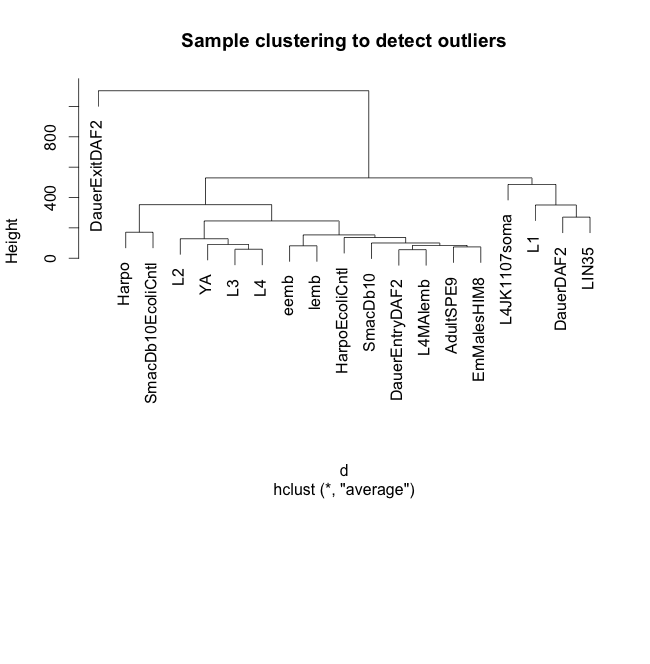 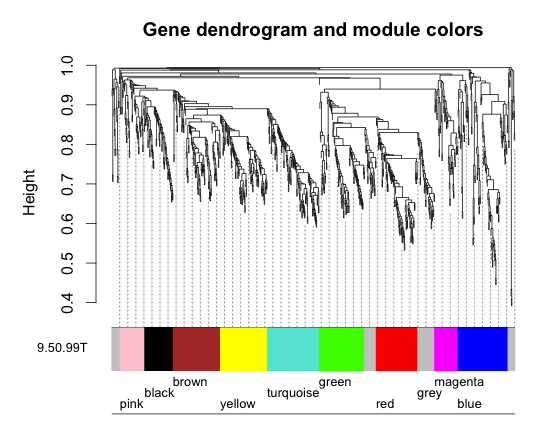 data from Integrative Analysis of the Caenorhabditis elegans Genome by the modENCODE Project, 2010
remove DauerExitDAF2
power = 16
min. module size = 50
height cutoff = 0.99
Cluster fly ortholog genes from overlapped triplets using WGCNA
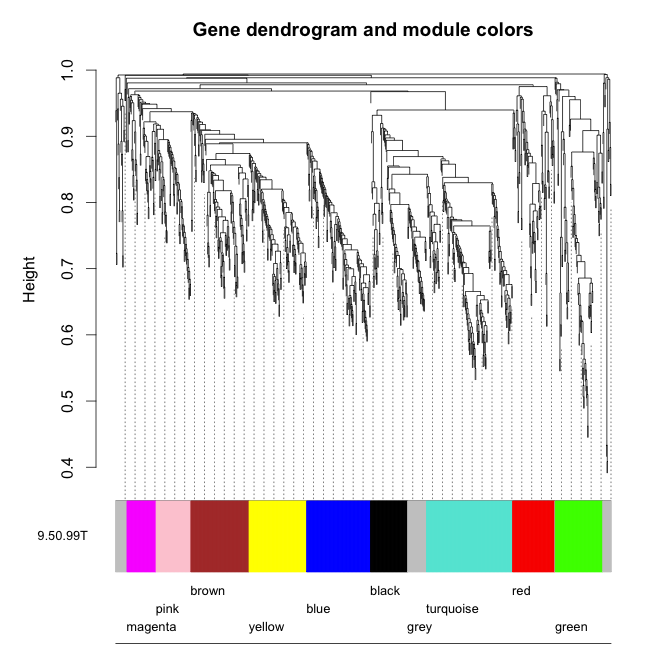 data from The developmental transcriptome of Drosophila melanogaster, 2010
power = 16
min. module size = 50
height cutoff = 0.99